ЭХО  АФГАНСКОЙ  ВОЙНЫ
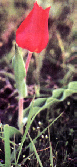 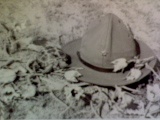 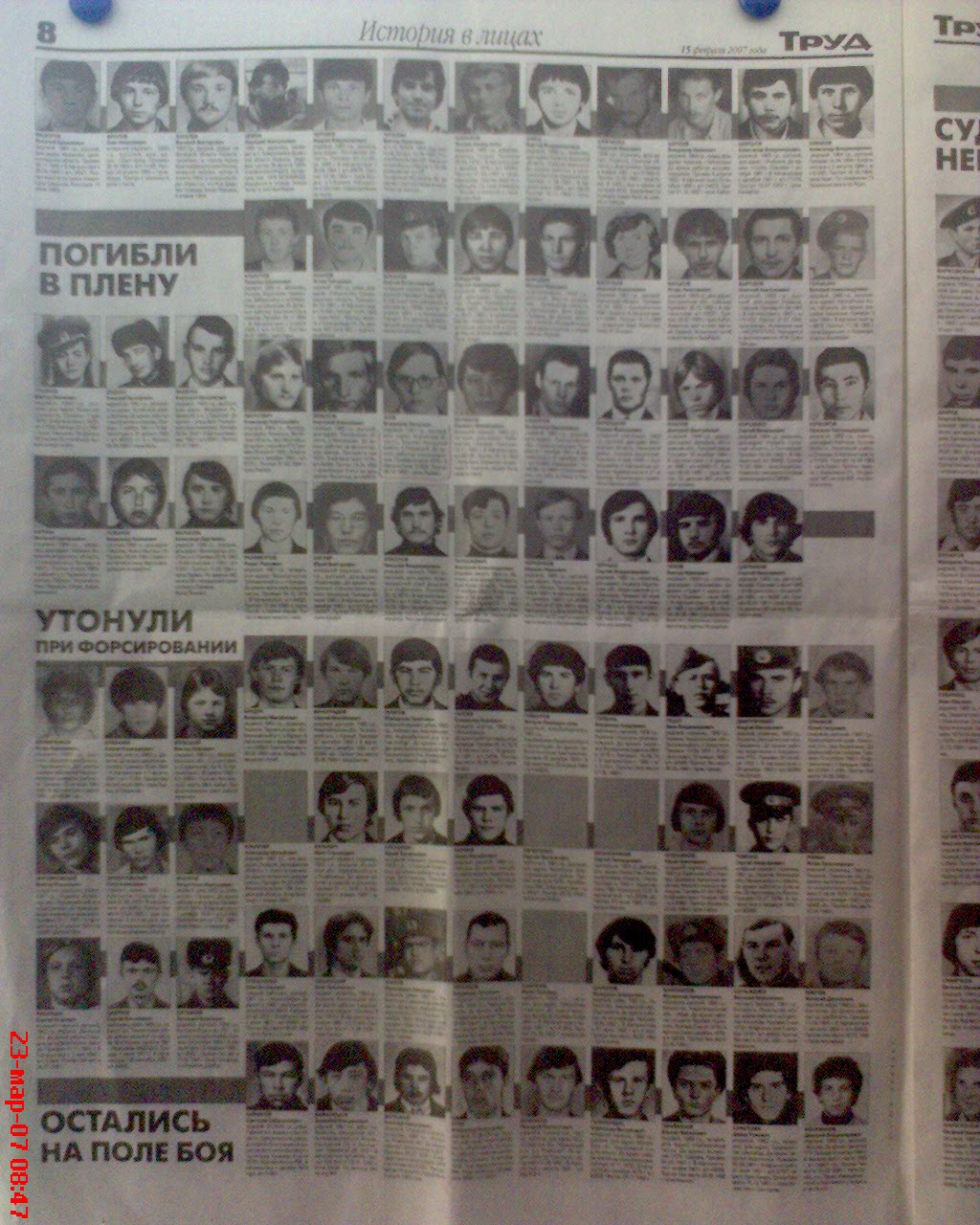 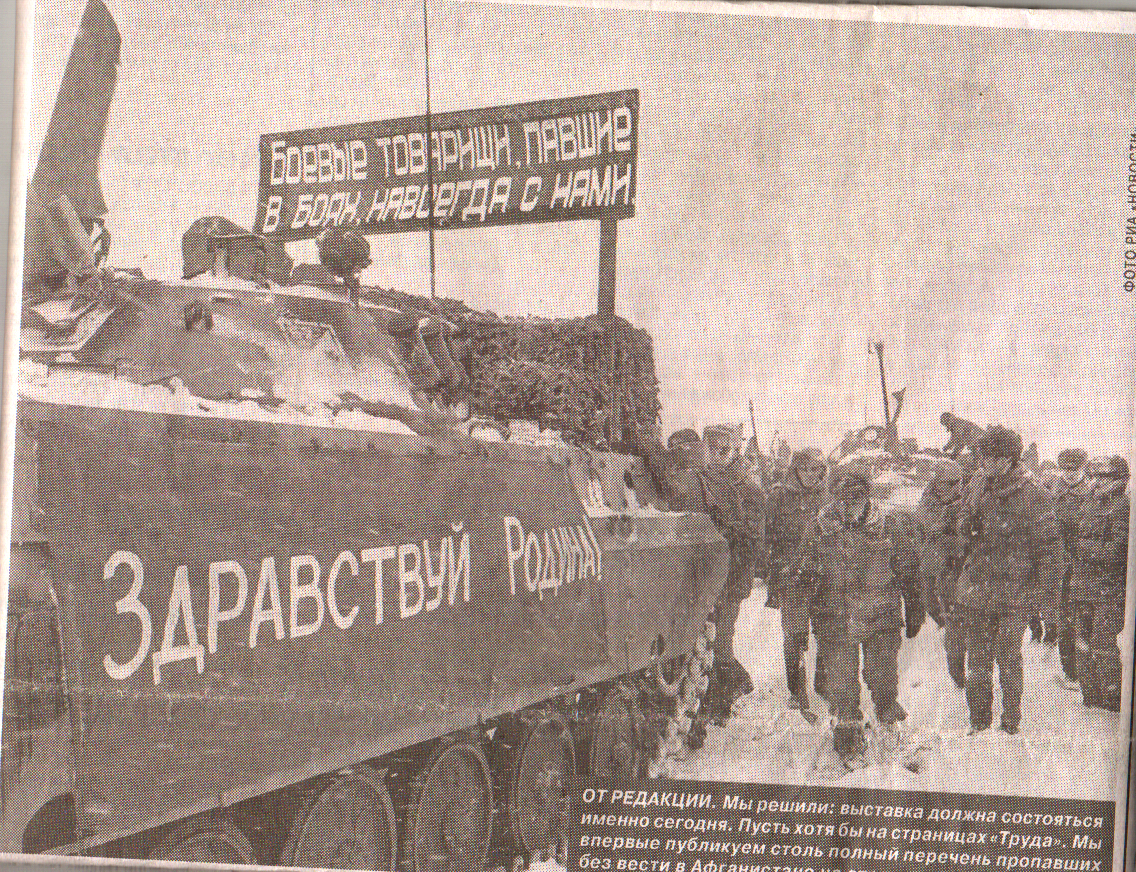 А н к е т а.
____________________________________________________________________________
 
Укажите свой возраст

          1. Считаете ли вы, что проблема  возвращения на Родину бывших советских  
              военнослужащих, пропавших без вести или  захваченных в плен при        
              исполнении   интернационального долга в Афганистане действительно    
              существует?
 
                                                      ► Да                   
                                                      ► нет   
                                                      ► затрудняюсь ответить


             2.  Необходимо ли решать эту проблему спустя 20 лет? 

                                                      ► Да                   
                                                      ► нет   
                                                      ► затрудняюсь ответить
                                
                     Обоснуйте свое мнение.


            3.  Что  вы можете предложить для решения этой проблемы?
Результаты                исследования
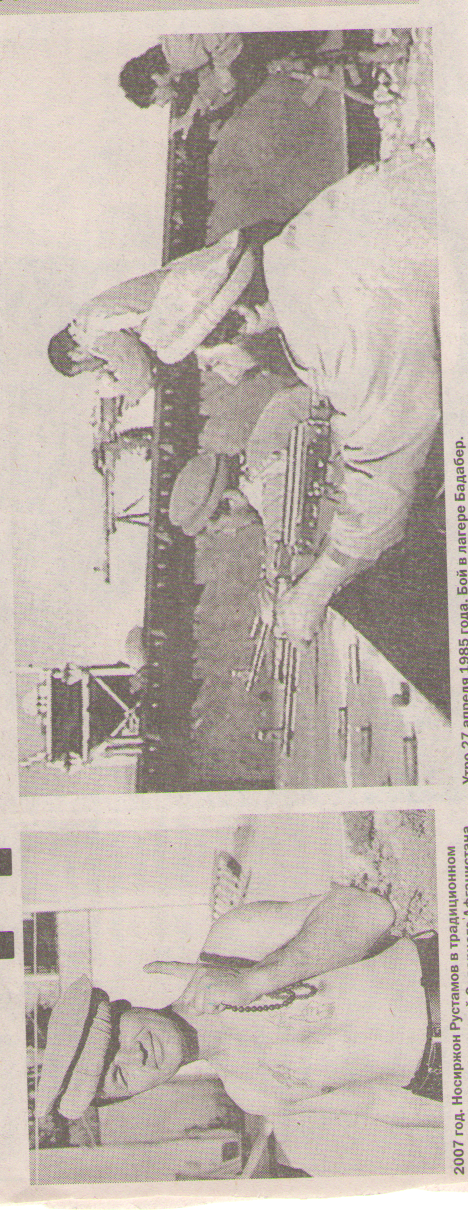 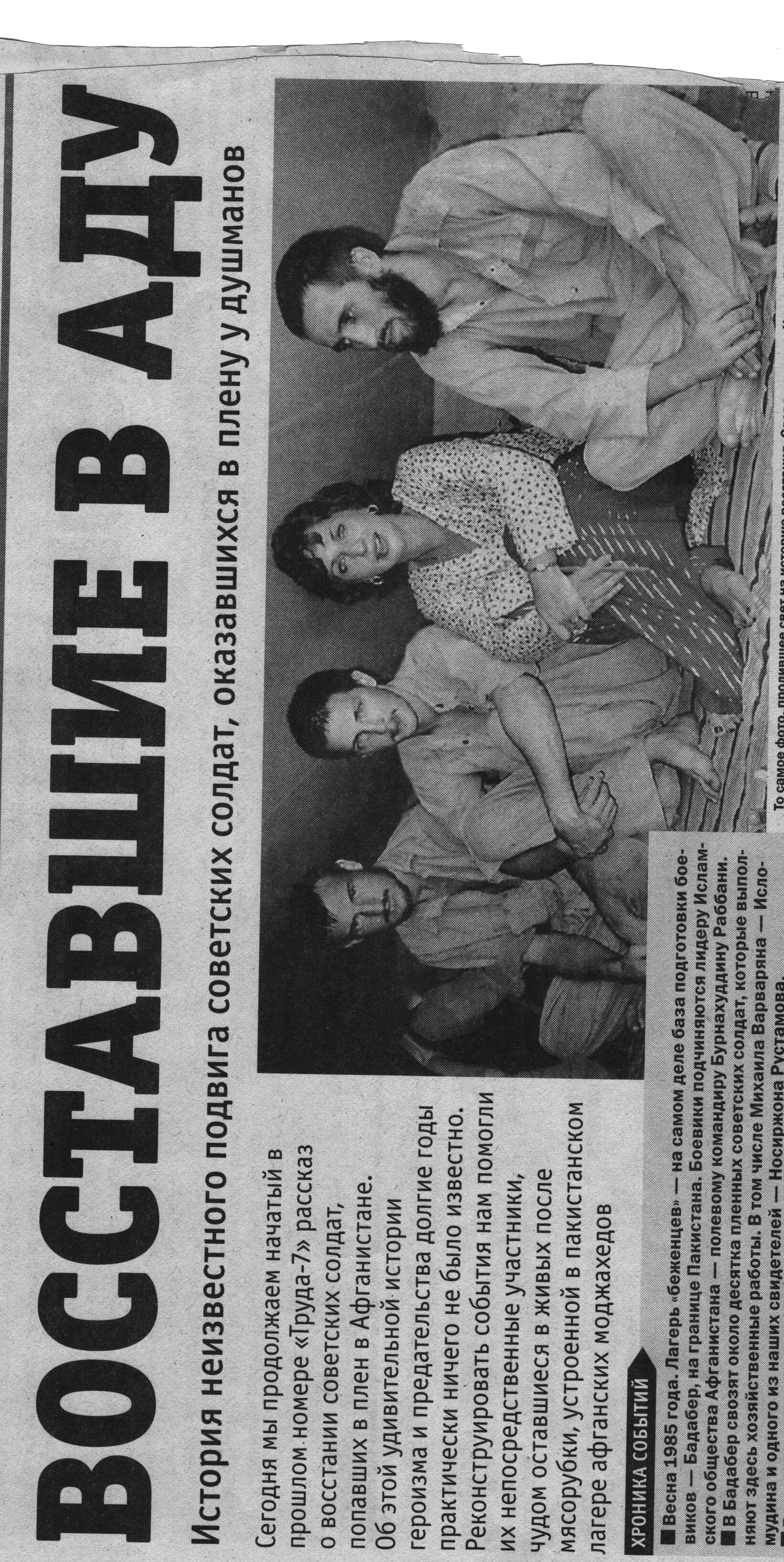 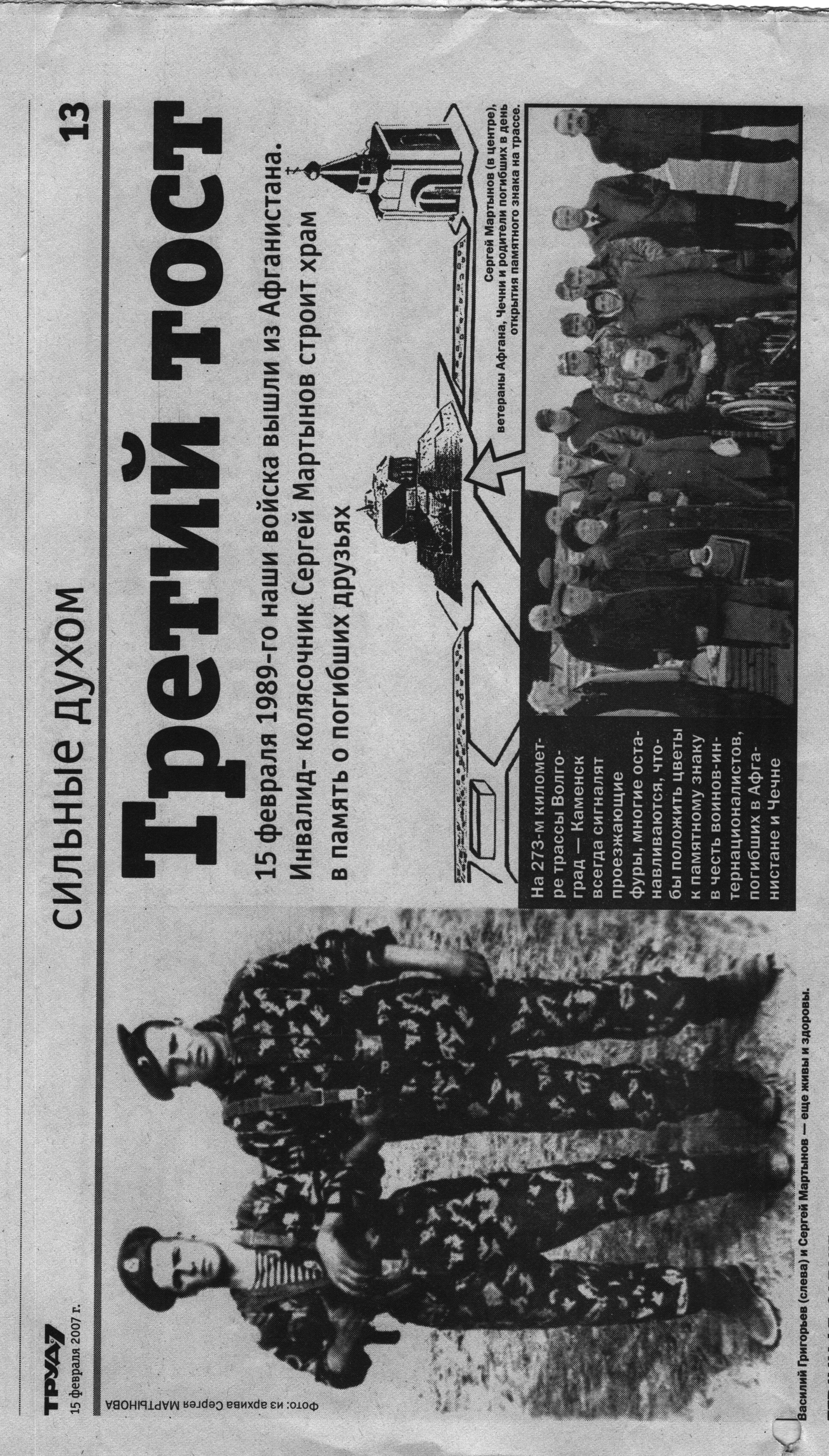 Пропавшие  без вести
Hам нужна - правда,
 чтобы понять и оценить то, что случилось на афганской войне.

 Впереди нам нужна – память,
 чтобы помнить и знать всех, кто не вернулся оттуда. Не забывать,   
 что каждый из них до конца выполнил свой долг и достоин нашей  
 памяти.

 Нам нужна – человечность, 
 чтобы матери и отцы тех, кто не вернулся, не чувствовали себя  
 одинокими.
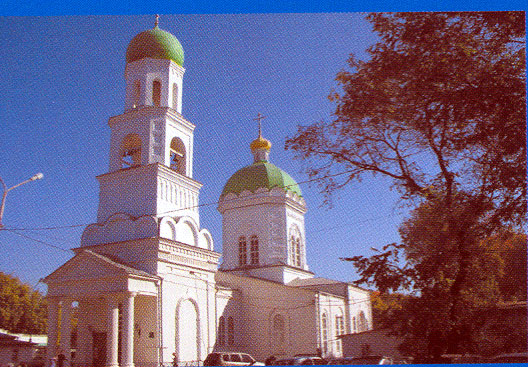 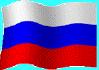 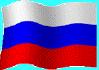 «В России не должно быть забытых полков, батальонов, офицеров, солдат».                                                                                                                        C. Миронов